<How to Sign Up for IRIS>
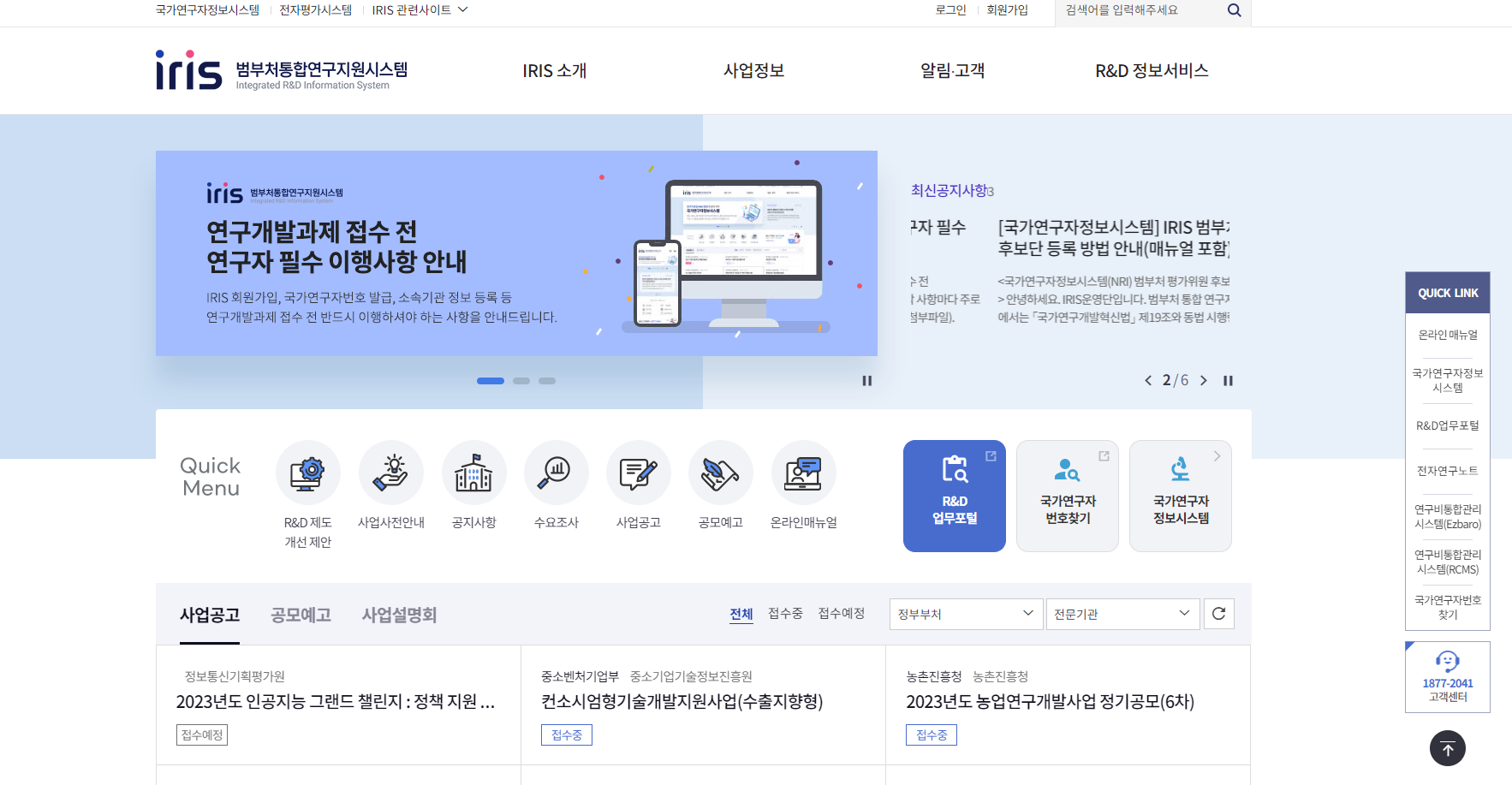 (1) Join the membership
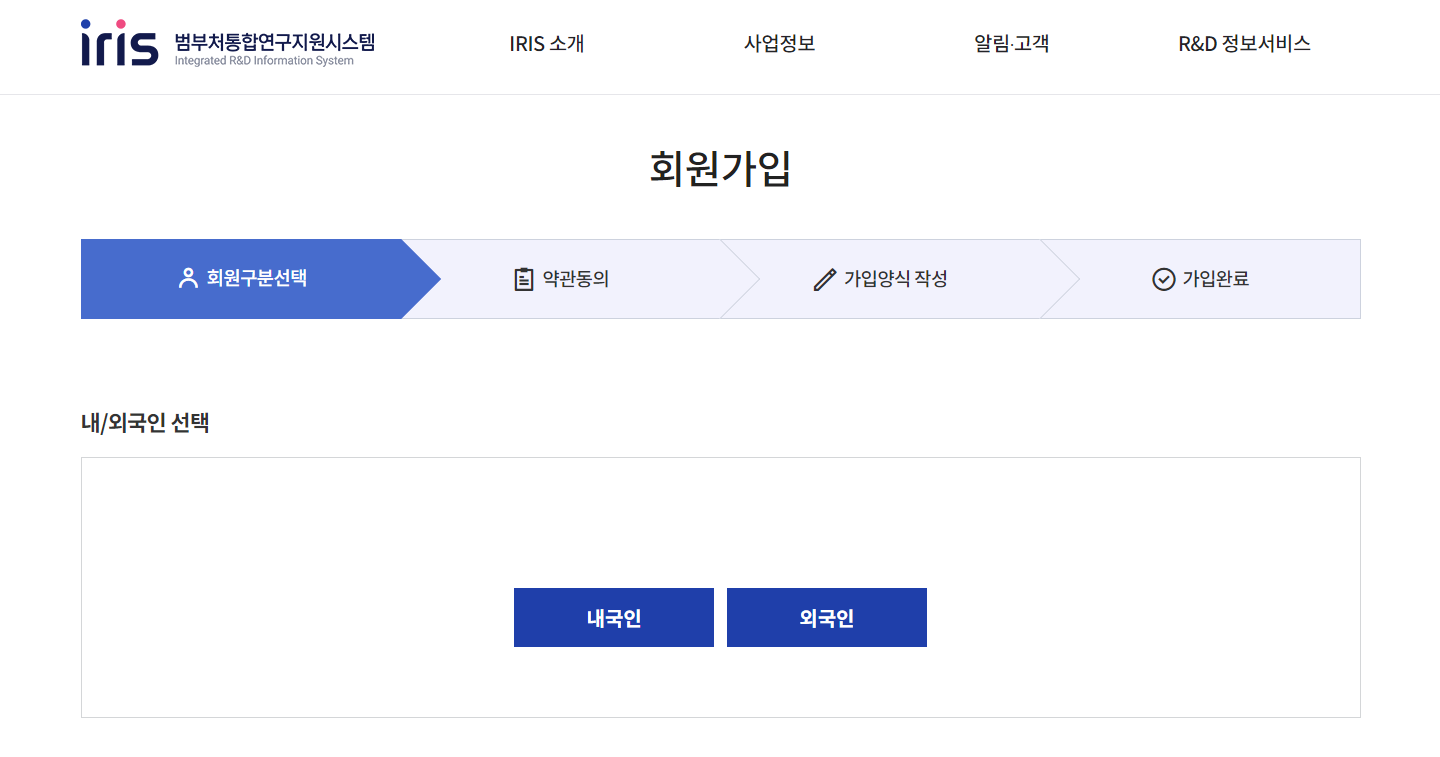 (2) Click ‘Foreigner’
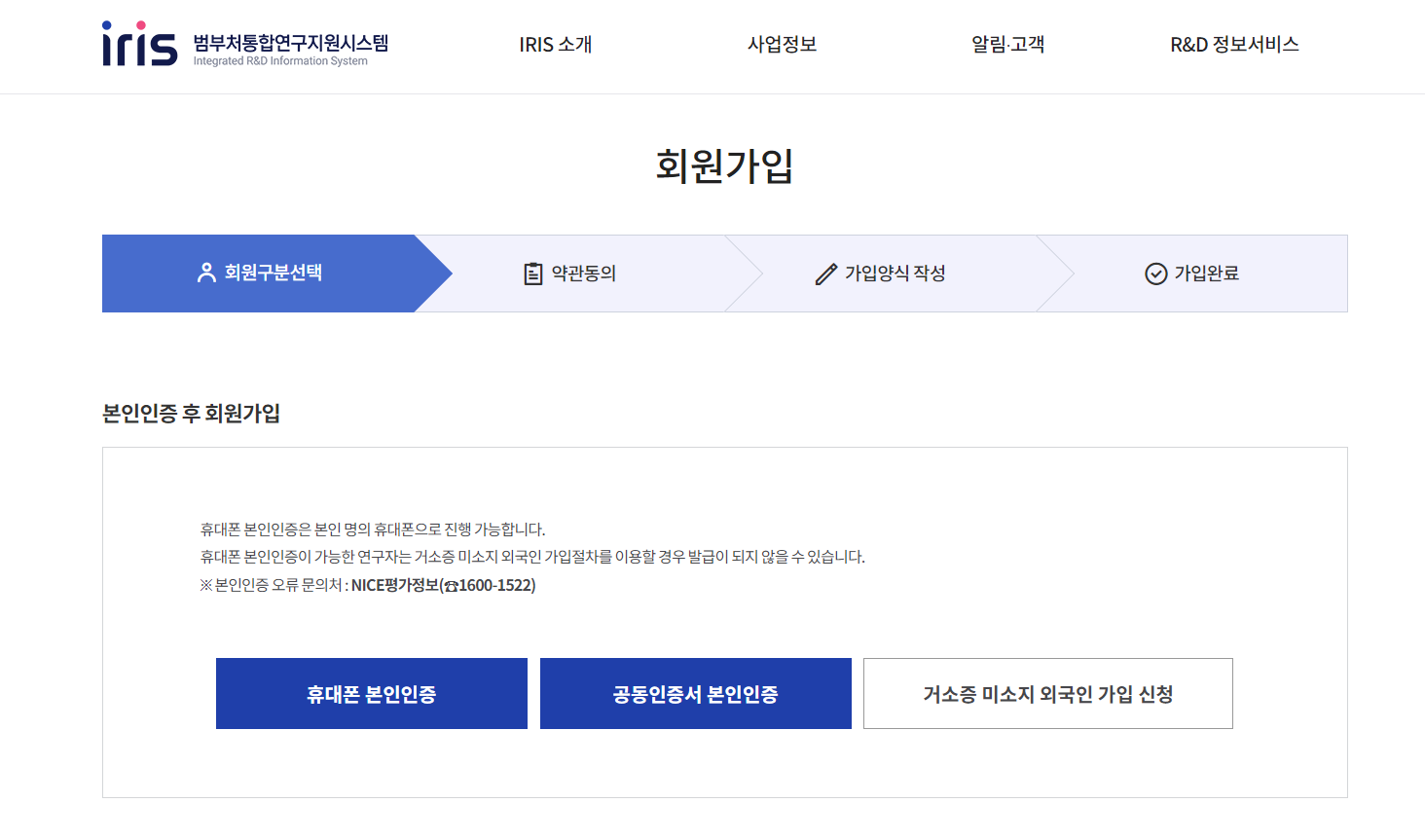 (3) Application for membership for foreigners who do not
Have a residence card
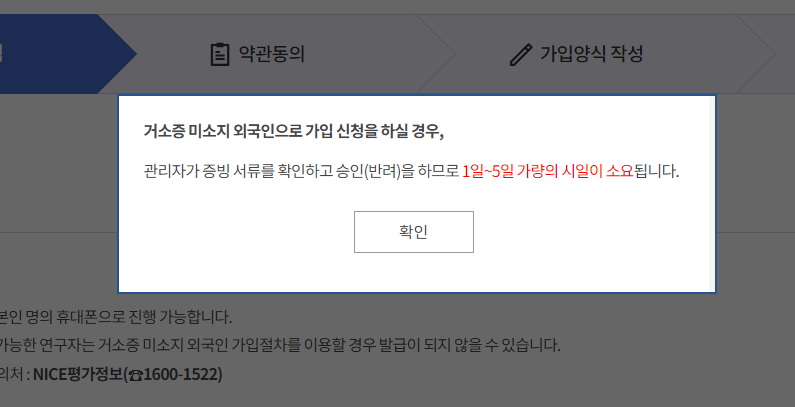 (4) Check
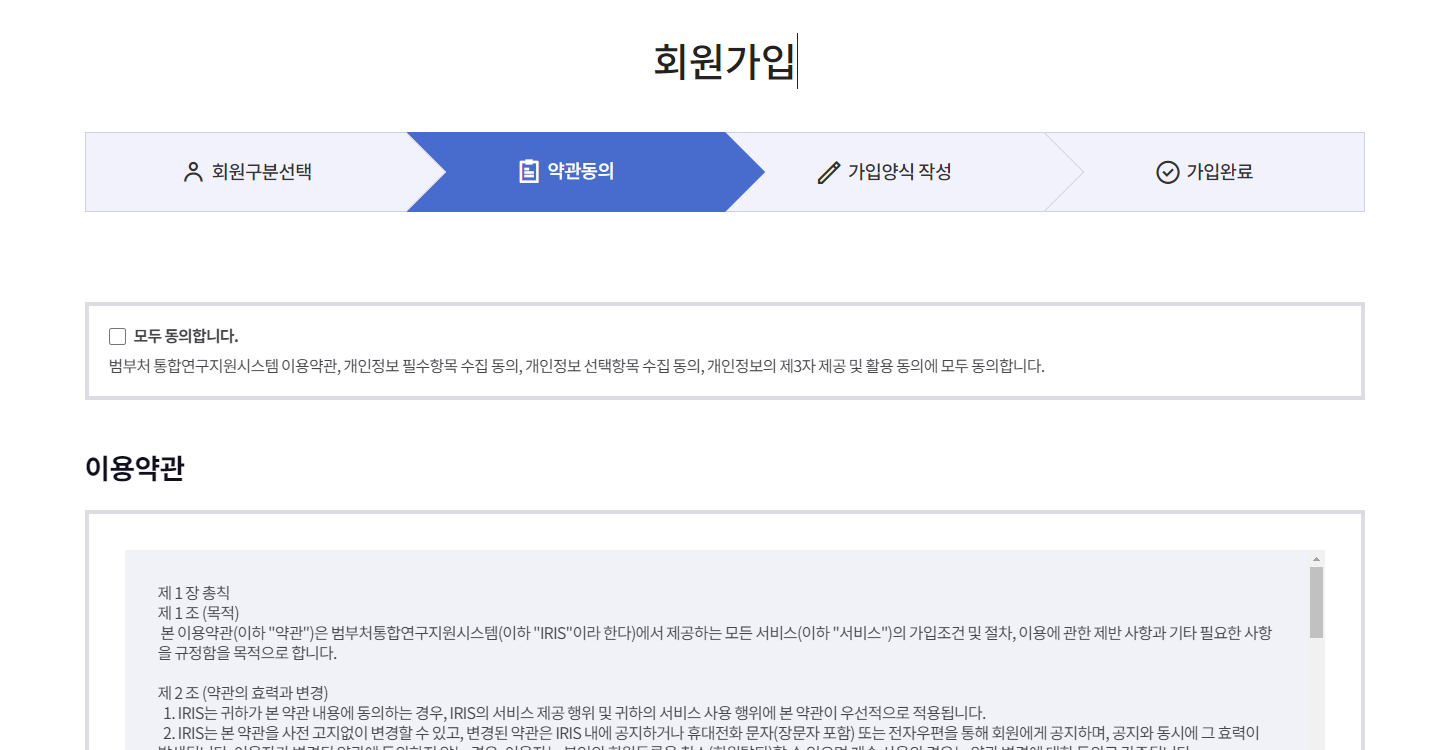 (5) Agree to terms and conditions
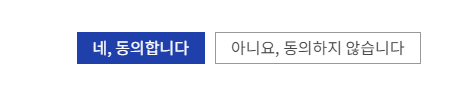 Yes, I agree         No, I don’t agree
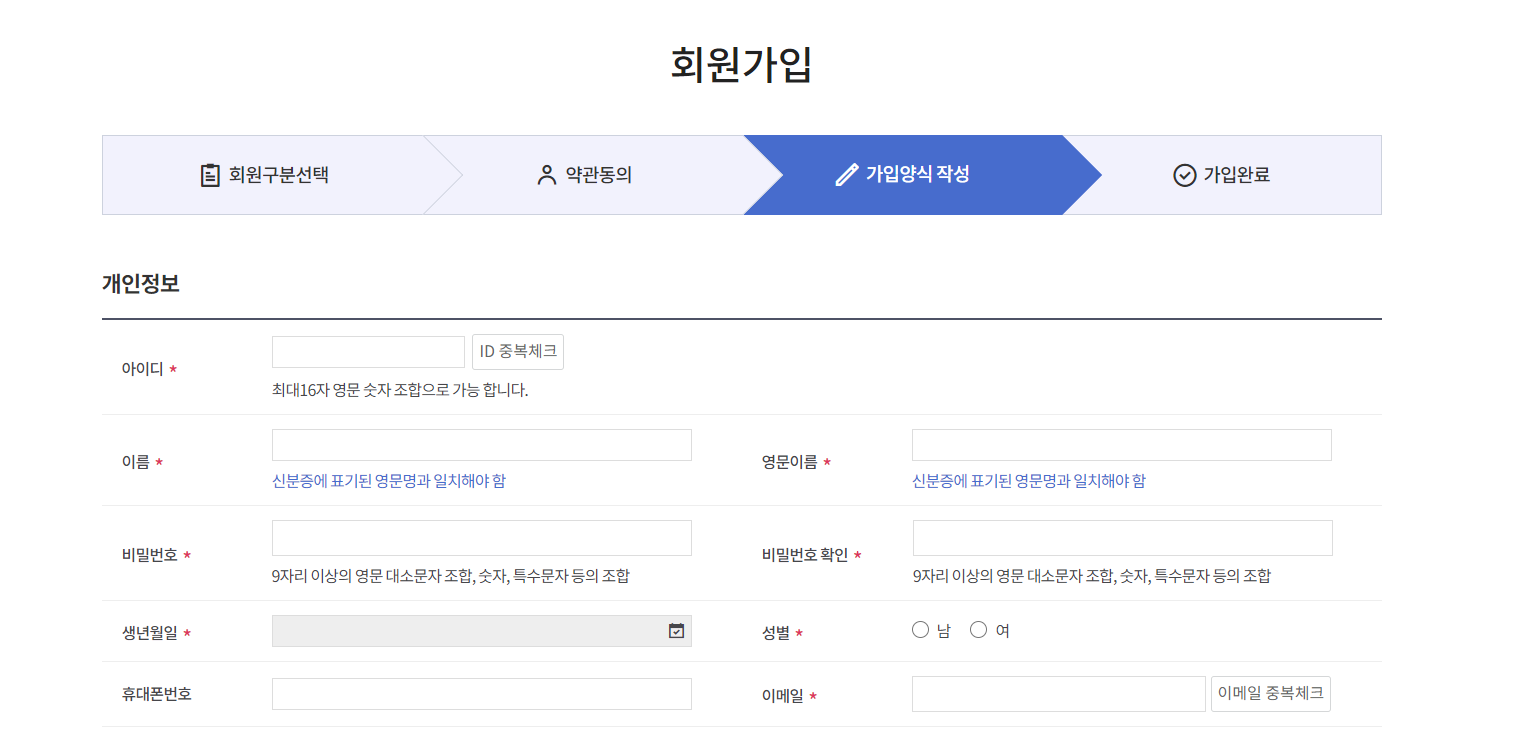 (7) Write down the information and save
* It takes 1~5 days for the approval
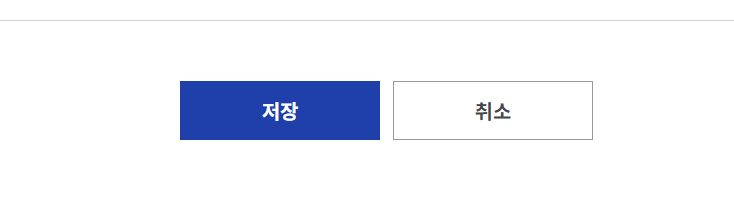 Save                Cancel
<How to register a institution>
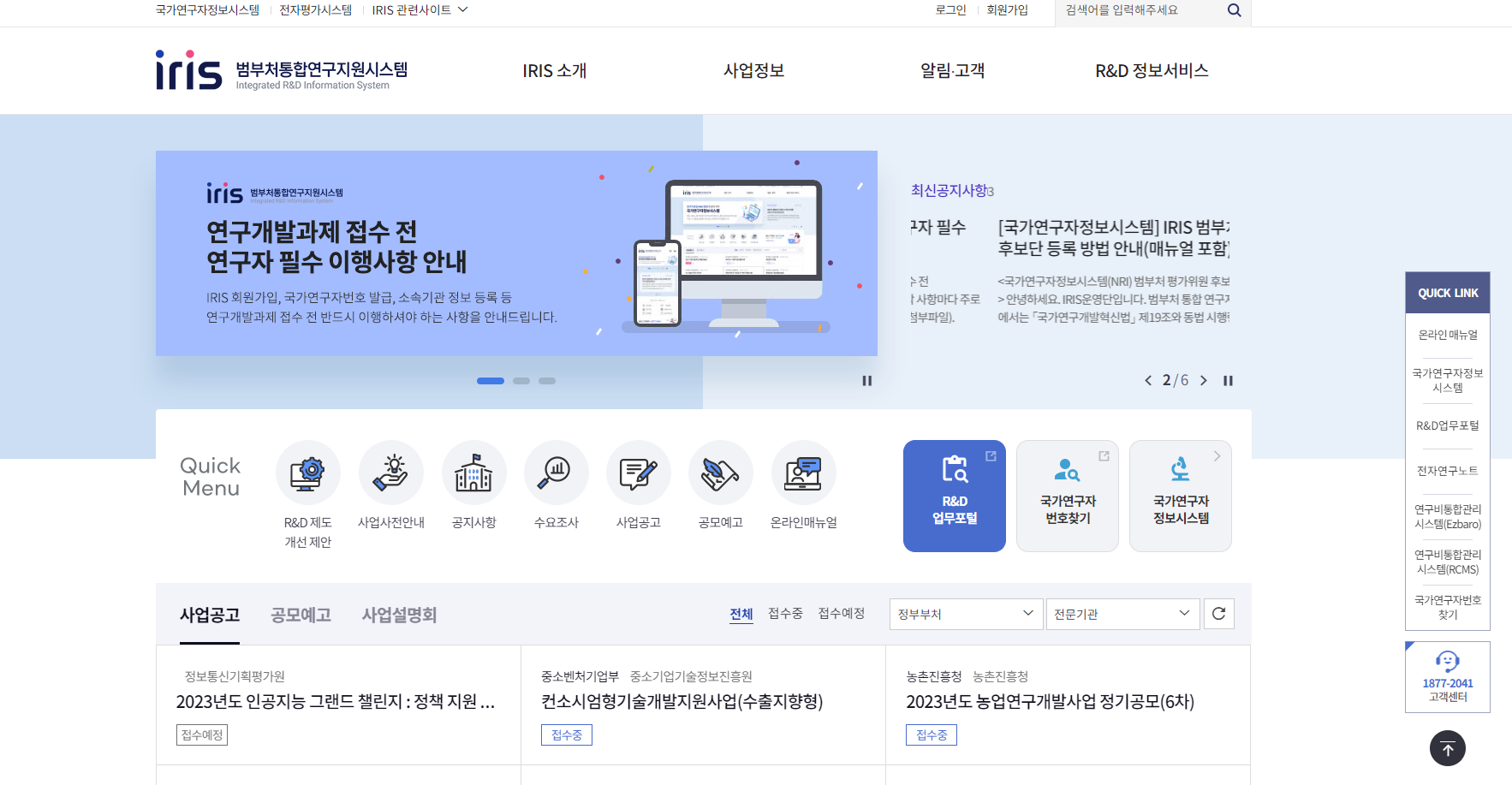 (1) Sign in
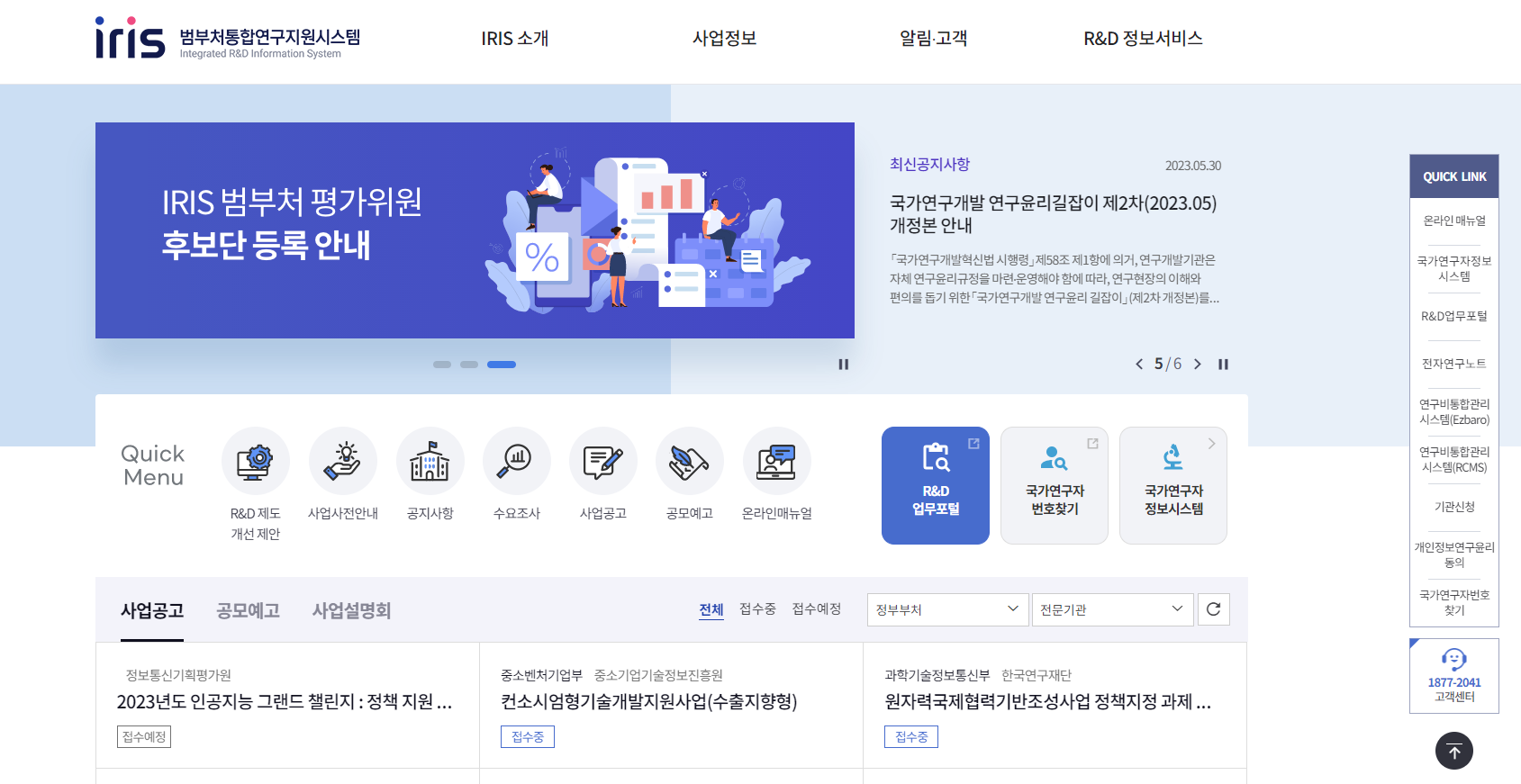 (2) Click ‘Institution Application(기관신청)’
of QUICK LINK on the right side
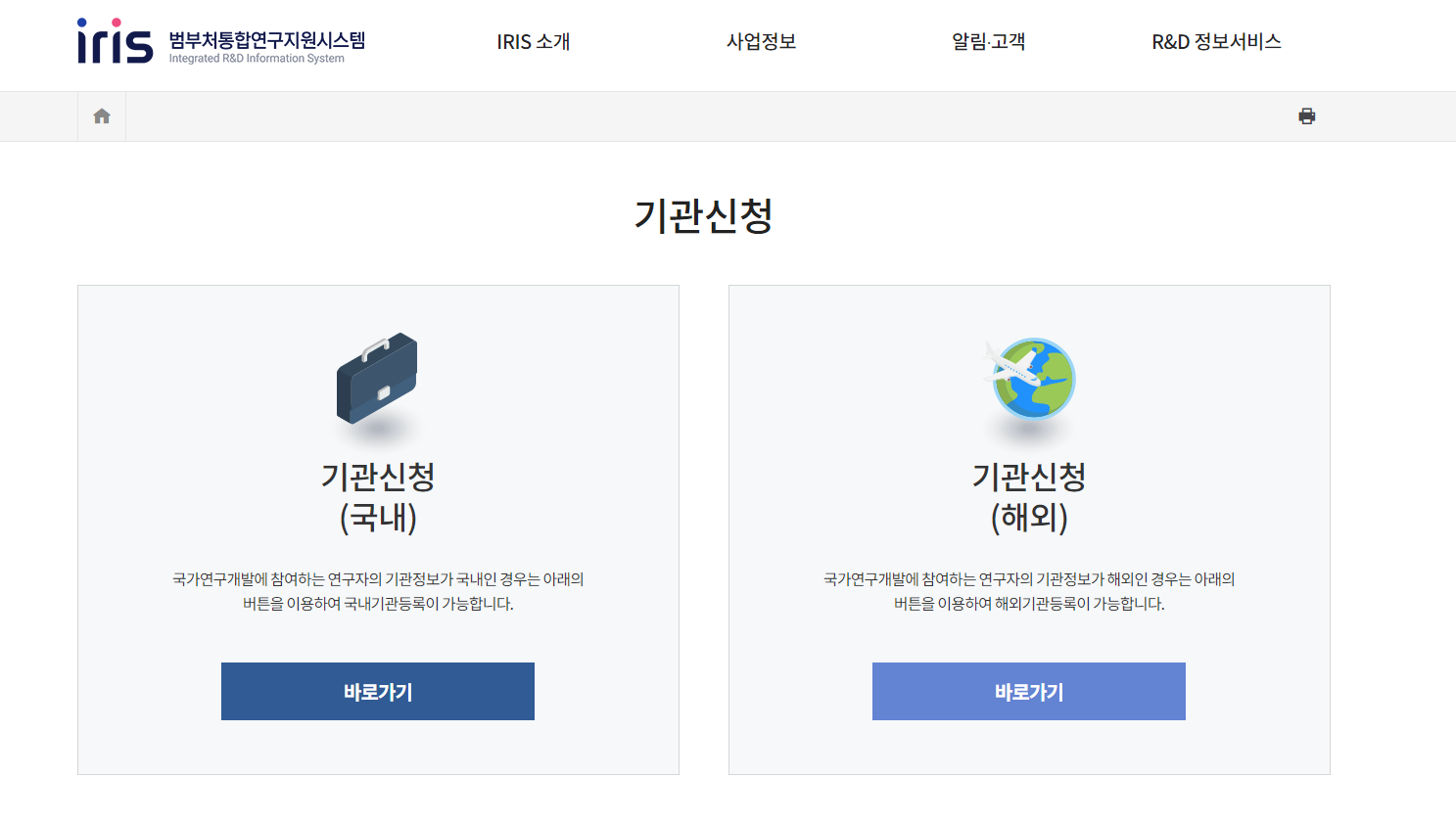 (3) Click ‘Shortcuts’ of institution application(overseas)
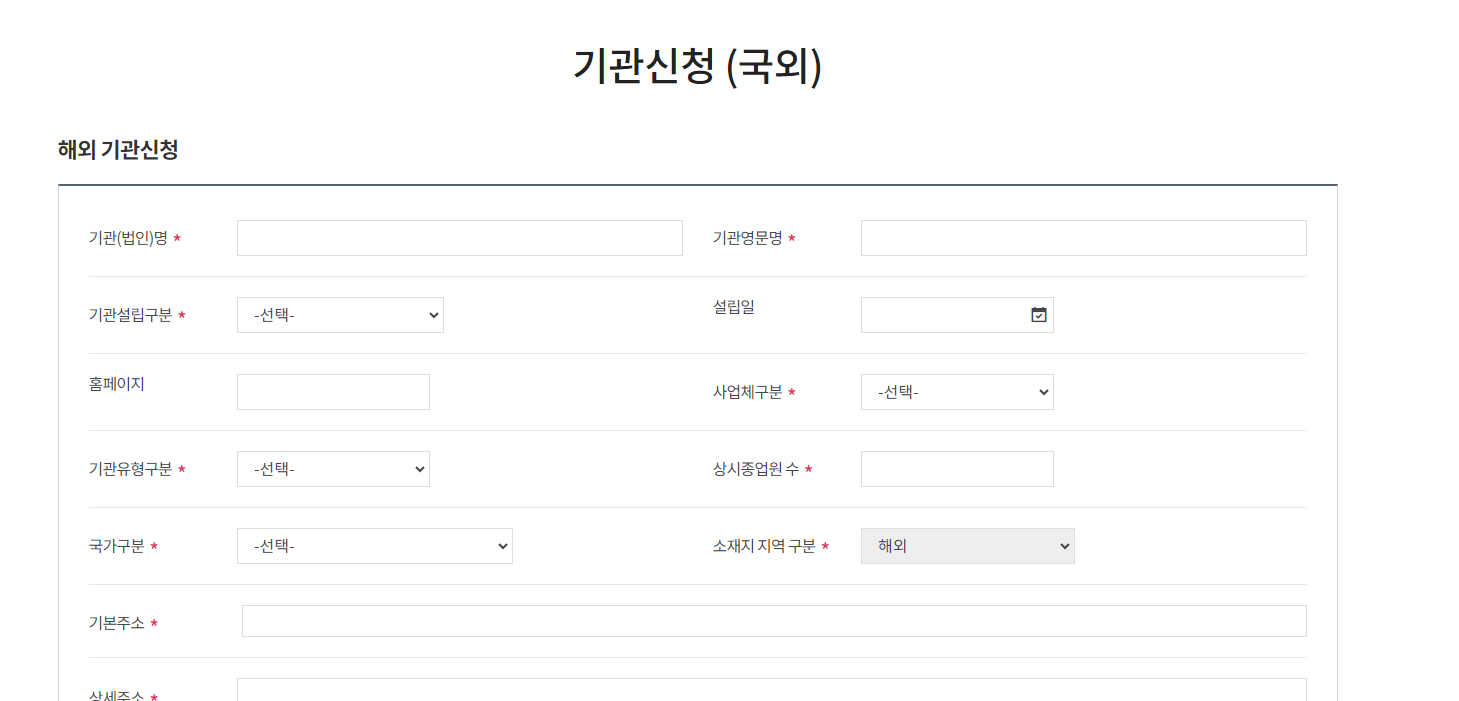 (4) Write down the information and apply
* It takes 1~5 days for the approval
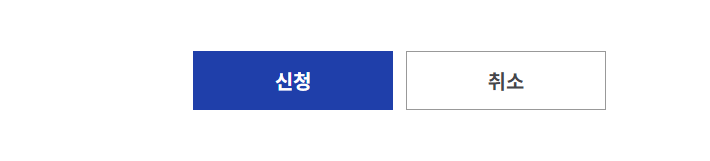 application        cancellation
<How to issue my NRI Researcher number >
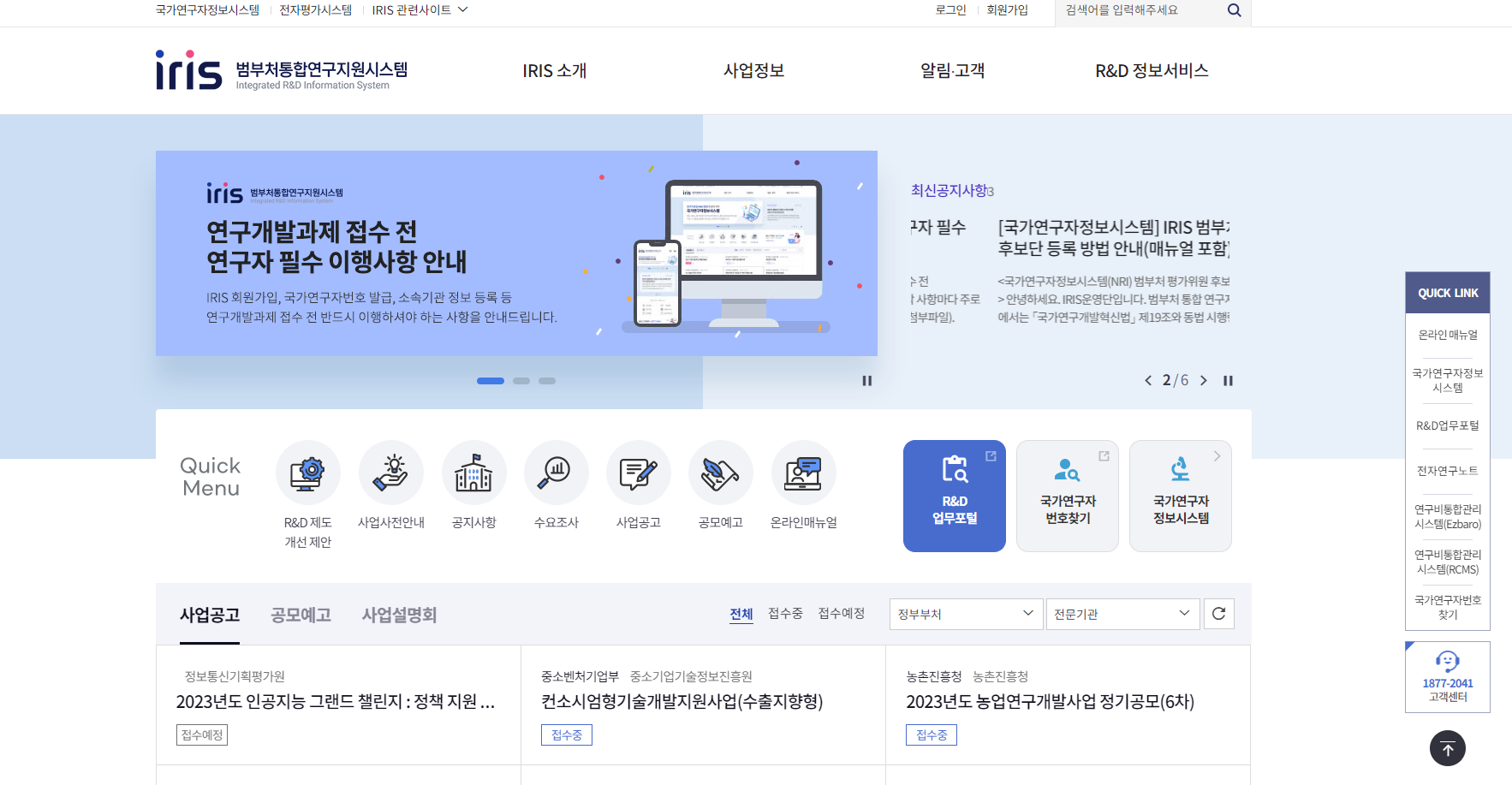 (1) Sign in
(2) Click ‘국가연구자정보시스템(NRI)’
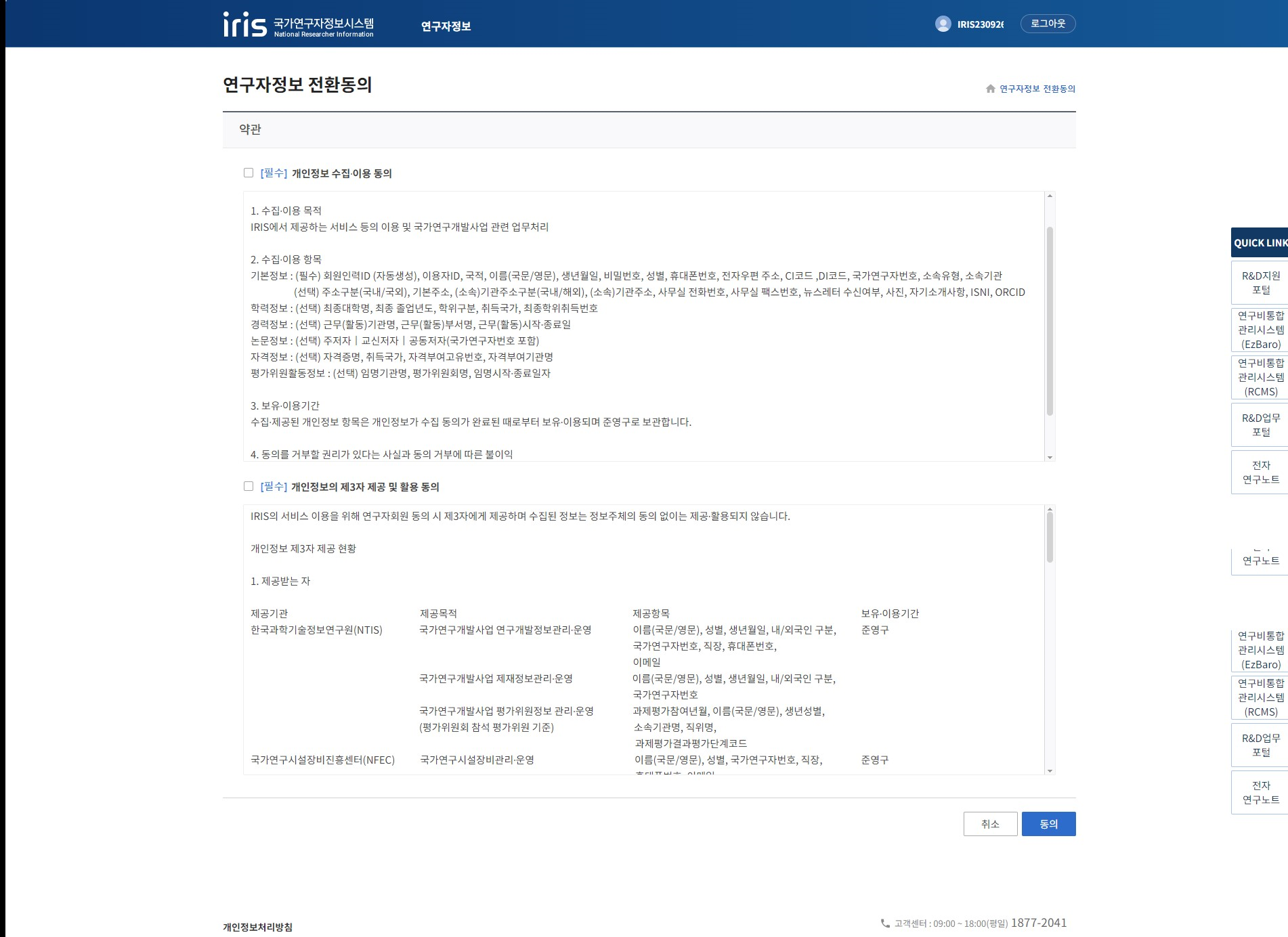 (3) Agree to terms and conditions to get a NRI Researcher number
(4) Check
(4) Check
(5) Agree